ASY-R30-3: Hinged anode tilts
Gabriel Palacios Serrano
03/01/2021
gabrielp@jlab.org
Model with finer mesh
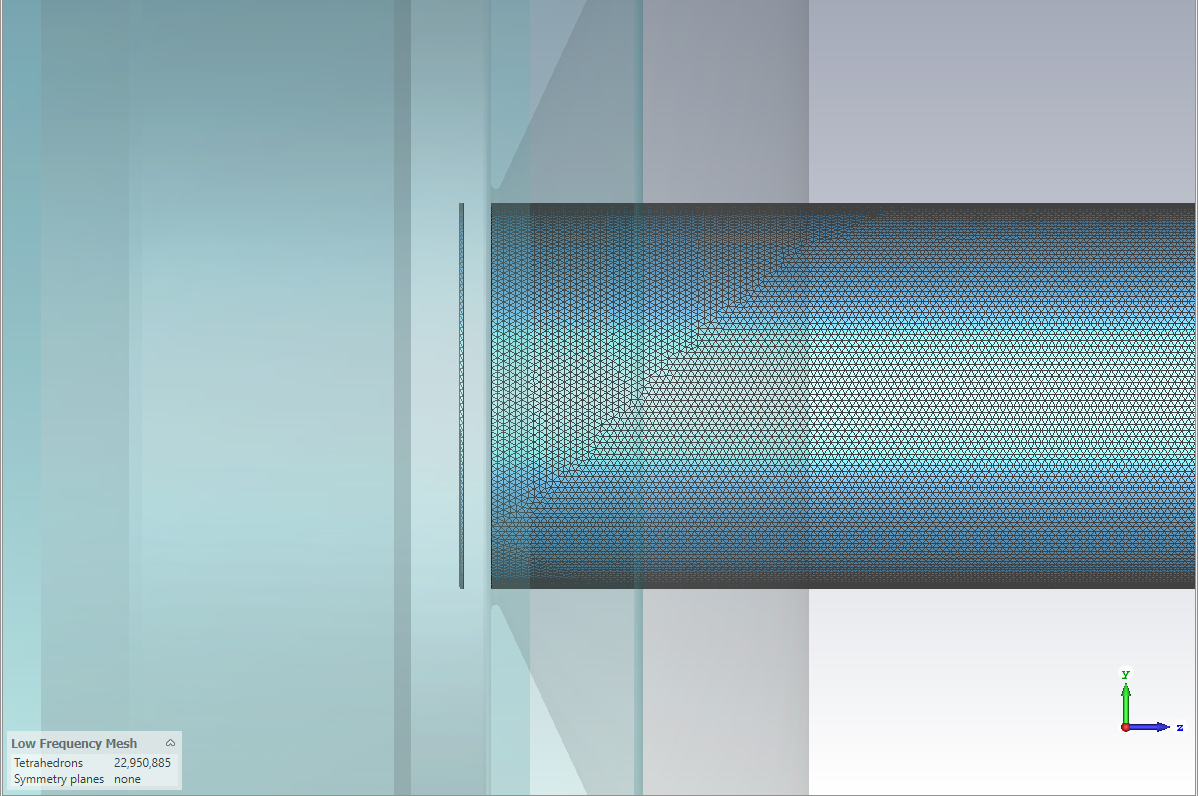 0.5 mm max mesh step size
Hinge location
0deg: x-y at z-positions
-2.0deg: x-y at z-positions
Angle
Average beam position
extras
Potential isolines
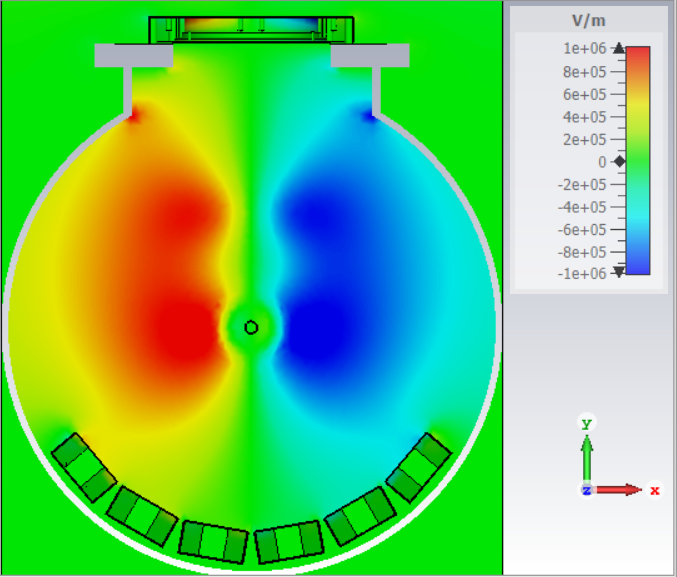 Electric field Ex
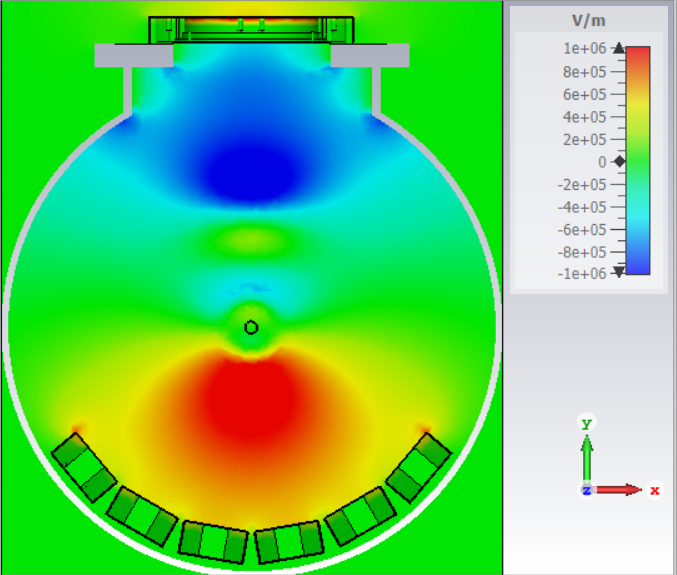 Electric field Ey
Uncertainty
Stack-up errors
Assembly
Machining alignment
How much do we change when shifting from 0.5 mm mesh to 0.2 mm mesh ?
Files start getting large 
Simulation runtime increases
How to fix?
Scan for minimum mesh size that gives us what we expect from the physics!
Namely, Ex = Ey = 0 at the z=0 line
Graded mesh with sections of fine and sections of large step size
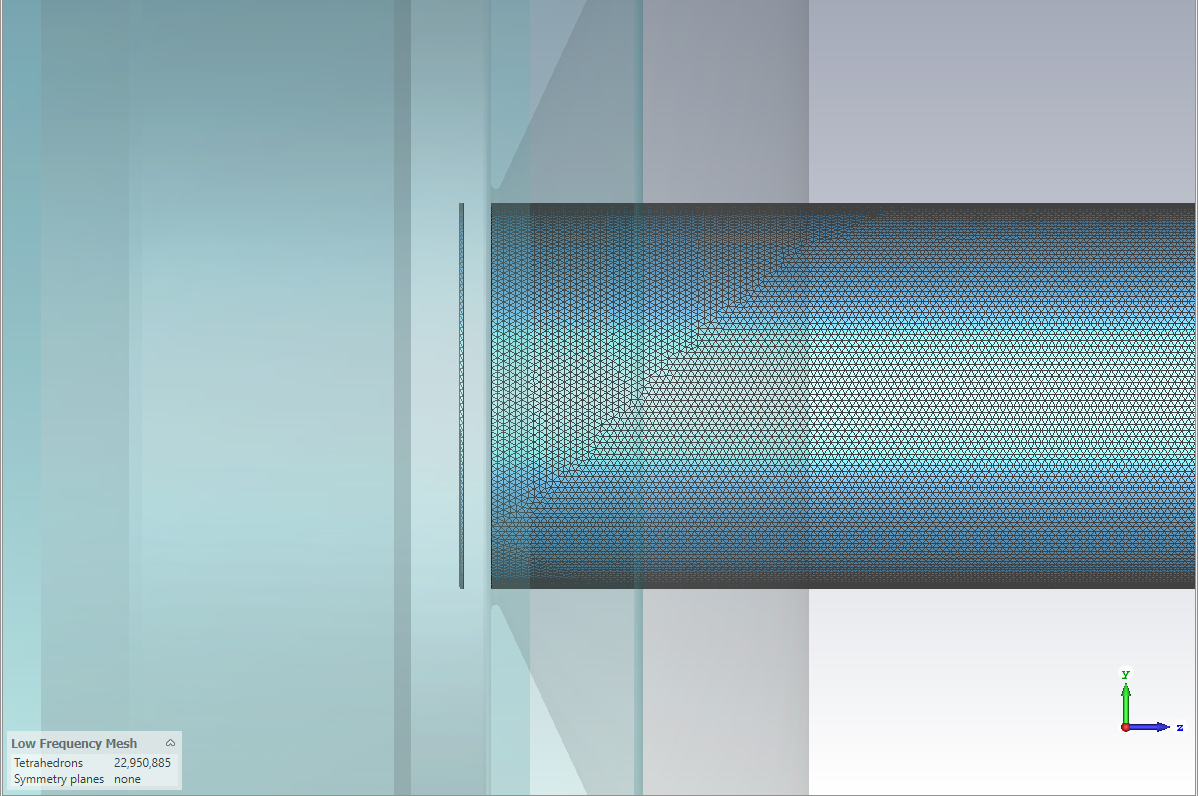 0.5 mm max mesh step size